UNIDAD TÉCNICA DE APOYO PRESUPUESTARIO
SENADO DE LA REPÚBLICA DE CHILE
EJECUCIÓN PRESUPUESTARIA DE GASTOS acumulada al mes de marzo de 2018Partida 08:MINISTERIO DE HACIENDA
Valparaíso, mayo 2018
Ejecución Presupuestaria de Gastos del Ministerio de Hacienda acumulada al mes de marzo de 2018
Principales hallazgos
La ejecución del Ministerio en marzo ascendió a $63.761 millones, equivalente a un gasto de 12,7% respecto al presupuesto inicial, erogación en línea con la registrada a igual mes del año 2017, levemente mayor en 0,6 puntos porcentuales respecto al gasto acumulado a igual periodo del año anterior. 
A nivel consolidado, el presupuesto vigente considera modificaciones por $1.921 millones, incrementando principalmente los subtítulos 34 “servicio de la deuda” ($1.579 millones); 29 “adquisición de activos no financieros” ($2.266 millones);  y, el subtítulo 23 “prestaciones de seguridad social” ($2.131 millones); mientras que los subtítulos que presentan reducciones son el 21 “gastos en personal” ($4.035 millones); y, 24 “transferencias corrientes” ($254 millones).
Respecto a los subtítulos, a la fecha el mayor gasto se registra en los subtítulo 23 “prestaciones de seguridad social” con una ejecución de 374% explicada por la aplicación de la ley de Incentivo al Retiro; y, subtítulo 34 “servicio de la deuda” con una ejecución de 355,3% gasto destinado al pago de las obligaciones devengadas al 31 de diciembre de 2017 (deuda flotante).  De los cuales, la Dirección de Presupuestos, el Servicio De Impuestos Internos, el Servicio Nacional de Aduanas y la Superintendencia de Casinos de Juego No presentan los Decretos modificatorios respectivos.
2
Ejecución Presupuestaria de Gastos del Ministerio de Hacienda acumulada al mes de marzo de 2018
Principales hallazgos
En cuanto a los programas, el 75,3% del presupuesto inicial, se concentra en el Servicio de Impuestos Internos (36,9%), Servicio Nacional de Aduanas (14%), el Servicio de Tesorería (10,8%) y la Superintendencia de Bancos e Instituciones Financiera (13,5%), los que al mes de marzo alcanzaron niveles de ejecución de 31,2%, 28,6%, 30,2% y 34,7% respectivamente, calculados respecto al presupuesto vigente.
La Dirección de Presupuestos es la que presenta el mayor avance con un 39%, explicado principalmente por el mayor gasto en “deuda flotante” que a la fecha observa una ejecución de $2.987 millones sin que se registren los respectivos decretos modificatorios, gasto que representa el 36% de la erogación efectuada a la fecha.
Finalmente, el Programa Exportación de Servicios es el que presenta la erogación menor con un 0,4%.
3
Ejecución Presupuestaria de Gastos del Ministerio de Hacienda acumulada al mes de marzo de 2018
en miles de pesos 2018
Fuente: Elaboración propia en base a Informes de ejecución presupuestaria mensual de DIPRES.
4
Ejecución Presupuestaria de Gastos del Ministerio de Hacienda acumulada al mes de marzo de 2018
Comportamiento de la Ejecución Presupuestaria de la Partida 2017 - 2018
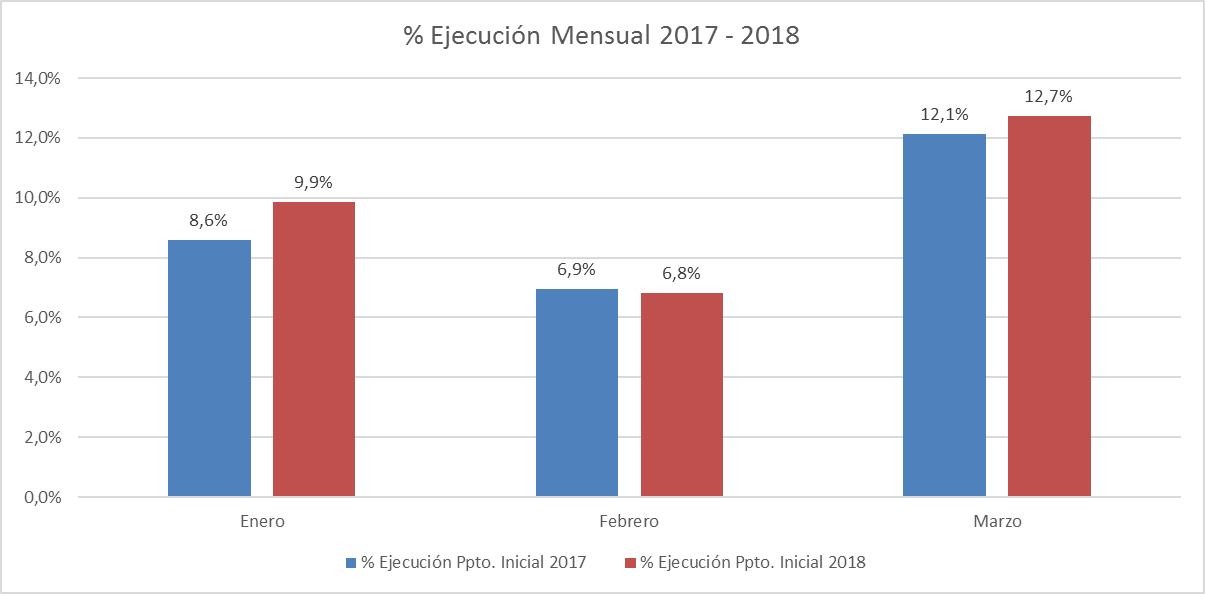 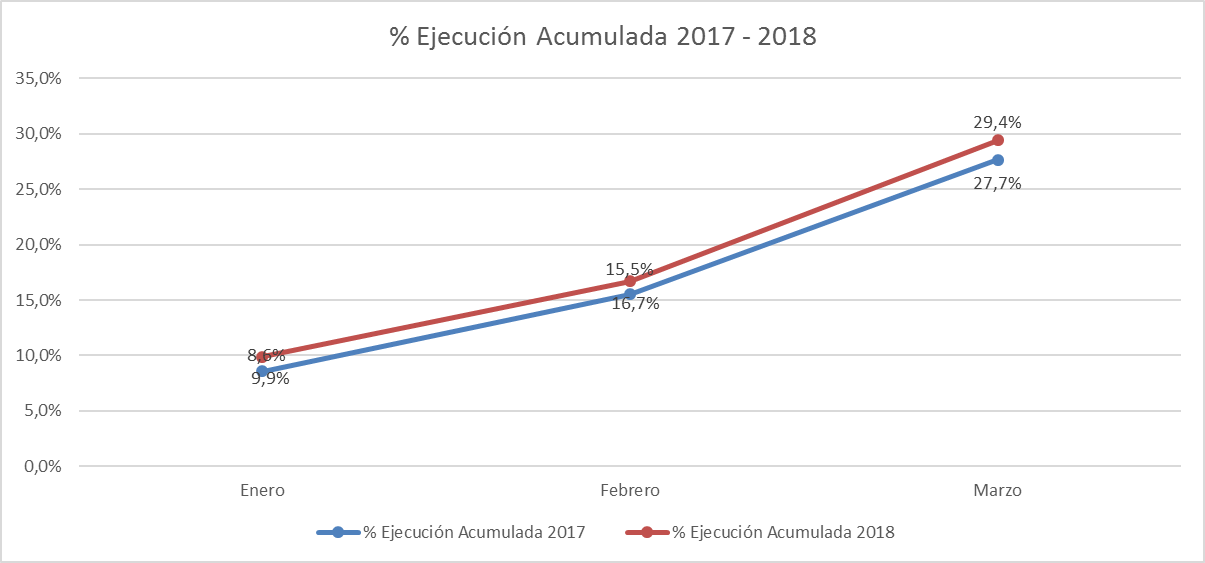 Fuente: Elaboración propia en base a Informes de ejecución presupuestaria mensual de DIPRES.
5
Ejecución Presupuestaria de Gastos Partida 08, Resumen por Capítulosacumulada al mes de marzo de 2018
en miles de pesos 2018
Fuente: Elaboración propia en base a Informes de ejecución presupuestaria mensual de DIPRES.
6
Ejecución Presupuestaria de Gastos Partida 08, Capítulo 01, Programa 01:
SECRETARÍA Y ADMINISTRACIÓN GENERAL
acumulada al mes de marzo de 2018
en miles de pesos 2018
Fuente: Elaboración propia en base a Informes de ejecución presupuestaria mensual de DIPRES.
7
Ejecución Presupuestaria de Gastos Partida 08, Capítulo 01, Programa 06: 
UNIDAD ADMINISTRADORA DE LOS TRIBUNALES TRIBUTARIOS Y ADUANEROS acumulada al mes de marzo de 2018
en miles de pesos 2018
Fuente: Elaboración propia en base a Informes de ejecución presupuestaria mensual de DIPRES.
8
Ejecución Presupuestaria de Gastos Partida 08, Capítulo 01, Programa 07: 
SISTEMA INTEGRADO DE COMERCIO EXTERIOR (SICEX)
acumulada al mes de marzo de 2018
en miles de pesos 2018
Fuente: Elaboración propia en base a Informes de ejecución presupuestaria mensual de DIPRES.
9
Ejecución Presupuestaria de Gastos Partida 08, Capítulo 01, Programa 08:
PROGRAMA DE MODERNIZACIÓN SECTOR PÚBLICO
acumulada al mes de marzo de 2018
en miles de pesos 2018
Fuente: Elaboración propia en base a Informes de ejecución presupuestaria mensual de DIPRES.
10
Ejecución Presupuestaria de Gastos Partida 08, Capítulo 01, Programa 09:
PROGRAMA EXPORTACIÓN DE SERVICIOS
acumulada al mes de marzo de 2018
en miles de pesos 2018
Fuente: Elaboración propia en base a Informes de ejecución presupuestaria mensual de DIPRES.
11
Ejecución Presupuestaria de Gastos Partida 08, Capítulo 02:
DIRECCIÓN DE PRESUPUESTOS
acumulada al mes de marzo de 2018
en miles de pesos 2018
Fuente: Elaboración propia en base a Informes de ejecución presupuestaria mensual de DIPRES.
12
Ejecución Presupuestaria de Gastos Partida 08, Capítulo 03:
SERVICIO DE IMPUESTOS INTERNOS
acumulada al mes de marzo de 2018
en miles de pesos 2018
Fuente: Elaboración propia en base a Informes de ejecución presupuestaria mensual de DIPRES.
13
Ejecución Presupuestaria de Gastos Partida 08, Capítulo 04:
SERVICIO NACIONAL DE ADUANAS
acumulada al mes de marzo de 2018
en miles de pesos 2018
Fuente: Elaboración propia en base a Informes de ejecución presupuestaria mensual de DIPRES.
14
Ejecución Presupuestaria de Gastos Partida 08, Capítulo 05:
SERVICIO DE TESORERÍAS
acumulada al mes de marzo de 2018
en miles de pesos 2018
Fuente: Elaboración propia en base a Informes de ejecución presupuestaria mensual de DIPRES.
15
Ejecución Presupuestaria de Gastos Partida 08, Capítulo 07:
DIRECCIÓN DE COMPRAS Y CONTRATACIÓN PÚBLICA
acumulada al mes de marzo de 2018
en miles de pesos 2018
Fuente: Elaboración propia en base a Informes de ejecución presupuestaria mensual de DIPRES.
16
Ejecución Presupuestaria de Gastos Partida 08, Capítulo 08:
SUPERINTENDENCIA DE VALORES Y SEGUROS
acumulada al mes de marzo de 2018
en miles de pesos 2018
Fuente: Elaboración propia en base a Informes de ejecución presupuestaria mensual de DIPRES.
17
Ejecución Presupuestaria de Gastos Partida 08, Capítulo 11:
SUPERINTENDENCIA DE BANCOS E INSTITUCIONES FINANCIERAS
acumulada al mes de marzo de 2018
en miles de pesos 2018
Fuente: Elaboración propia en base a Informes de ejecución presupuestaria mensual de DIPRES.
18
Ejecución Presupuestaria de Gastos Partida 08, Capítulo 15:
DIRECCIÓN NACIONAL DEL SERVICIO CIVIL
acumulada al mes de marzo de 2018
en miles de pesos 2018
Fuente: Elaboración propia en base a Informes de ejecución presupuestaria mensual de DIPRES.
19
Ejecución Presupuestaria de Gastos Partida 08, Capítulo 16:
UNIDAD DE ANÁLISIS FINANCIERO
acumulada al mes de marzo de 2018
en miles de pesos 2018
Fuente: Elaboración propia en base a Informes de ejecución presupuestaria mensual de DIPRES.
20
Ejecución Presupuestaria de Gastos Partida 08, Capítulo 17:
SUPERINTENDENCIA DE CASINOS DE JUEGO
acumulada al mes de marzo de 2018
en miles de pesos 2018
Fuente: Elaboración propia en base a Informes de ejecución presupuestaria mensual de DIPRES.
21
Ejecución Presupuestaria de Gastos Partida 08, Capítulo 30:
CONSEJO DE DEFENSA DEL ESTADO
acumulada al mes de marzo de 2018
en miles de pesos 2018
Fuente: Elaboración propia en base a Informes de ejecución presupuestaria mensual de DIPRES.
22
Ejecución Presupuestaria de Gastos Partida 08, Capítulo 31:
COMISIÓN PARA EL MERCADO FINANCIERO
acumulada al mes de marzo de 2018
en miles de pesos 2018
Fuente: Elaboración propia en base a Informes de ejecución presupuestaria mensual de DIPRES.
23